The Lady or the Tiger?
A brief introduction.
By Georgios Kokkolis- Papadopoulos
Basic Information.
“The Lady or the Tiger?” is a short story written by Frank Richard Stockton and published in 1882 in the magazine “The Century”.
It has been included in many anthologies over the years and highly praised for its unconventional ending.
The writer.
“The Lady Or The Tiger?” tells the story of a kingdom ruled by a semi-barbaric king.
In issues of Justice, the traditional practice resembled that of ancient Roman times. Whoever was accused of any crime was thrown into a colosseum-like arena and, while the whole kingdom observed, was given a choice between two massive, mysterious doors.
 One contained a ferocious tiger ready to tear the accused apart, confirming his guilt. The second one contained a beautiful woman, picked by the king, ready to marry the accused and start his exonerated life as an innocent man.
A short summary.
The story mainly follows a young couple that is in love. However, is this a love story?
The couple in question includes the king’s daughter and a low-ranking man. Once the king learns of this affair, he condemns the young man and prepares for his “trial”
When the day of the “trial” comes, the king’s daughter has used her status in order to learn which door contains the woman and which contains the tiger. The author lets us know that the woman hidden behind that door is someone that is hated by the king’s daughter. 
After a short reflection on human nature and the woman’s dilemma we learn that the young man waited for his love’s signal in order to pick a door.
A short summary.
The ending.
In order to understand the importance of this story we need to first understand this ambiguous ending.
When the king’s daughter finally makes a decision we do not get to find out which door the young man chose. This means that the story is open-ended. The important issue is not whether the man got eaten by the tiger or married the lady, but whether the reader believes the king’s daughter was driven by her jealousy or her love in making her decision.
These unconventional, for a children’s story, themes are what makes this story important, the state of the human mind and the nature of society.
Themes.
Civilization and barbarism: In order to understand the story we need to understand the world the writer creates. The semi-barbaric king is not solely concerned with power, it is shown that he also cares about creating a society that is well-established and protective of its values. His means of doing so might be questionable, nevertheless they are there.
Biased Justice: This issue is central in this story, not only because of the luck-based trials but also through the king’s daughter’s dilemma between morality and self servitude.
Interpretation: The open-ended nature of the ending brings up an important issue of literature and art in general. Is it more important to follow the author’s way of thinking or to give the reader the ability to give their own meaning to the story? It is clear that in this case the author is not the “driver” of the story but simply the creator of a world governed by the rules the reader decides to attribute to it.
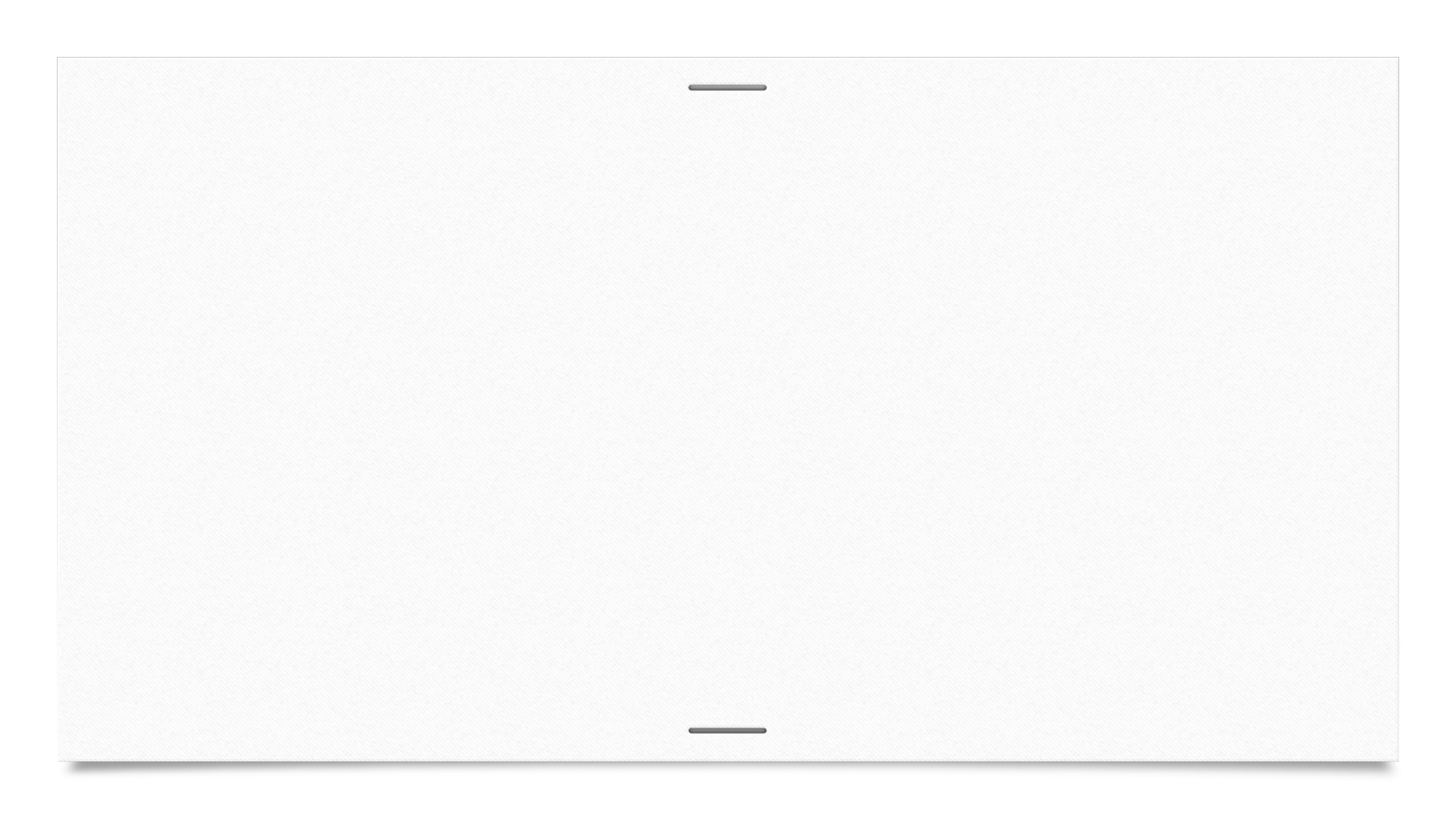 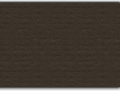 Other information.
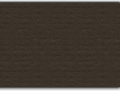 Thank you for your time and attention.